Elección de antiandrógenos en el cáncer de próstata. Secuencia óptima. Paciente óptimo.
Carmen María Ponte García
Especialista Oncología Radioterápica – Hospital Clínico Universitario de León
ALGO DE HISTORIA
2012
Abiraterona
Línea evolutiva
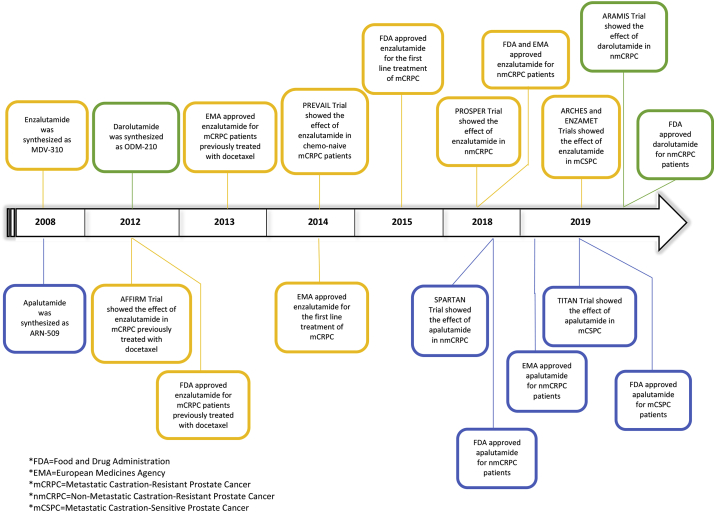 SUSTRATOS Y VÍAS DE ACTUACIÓN
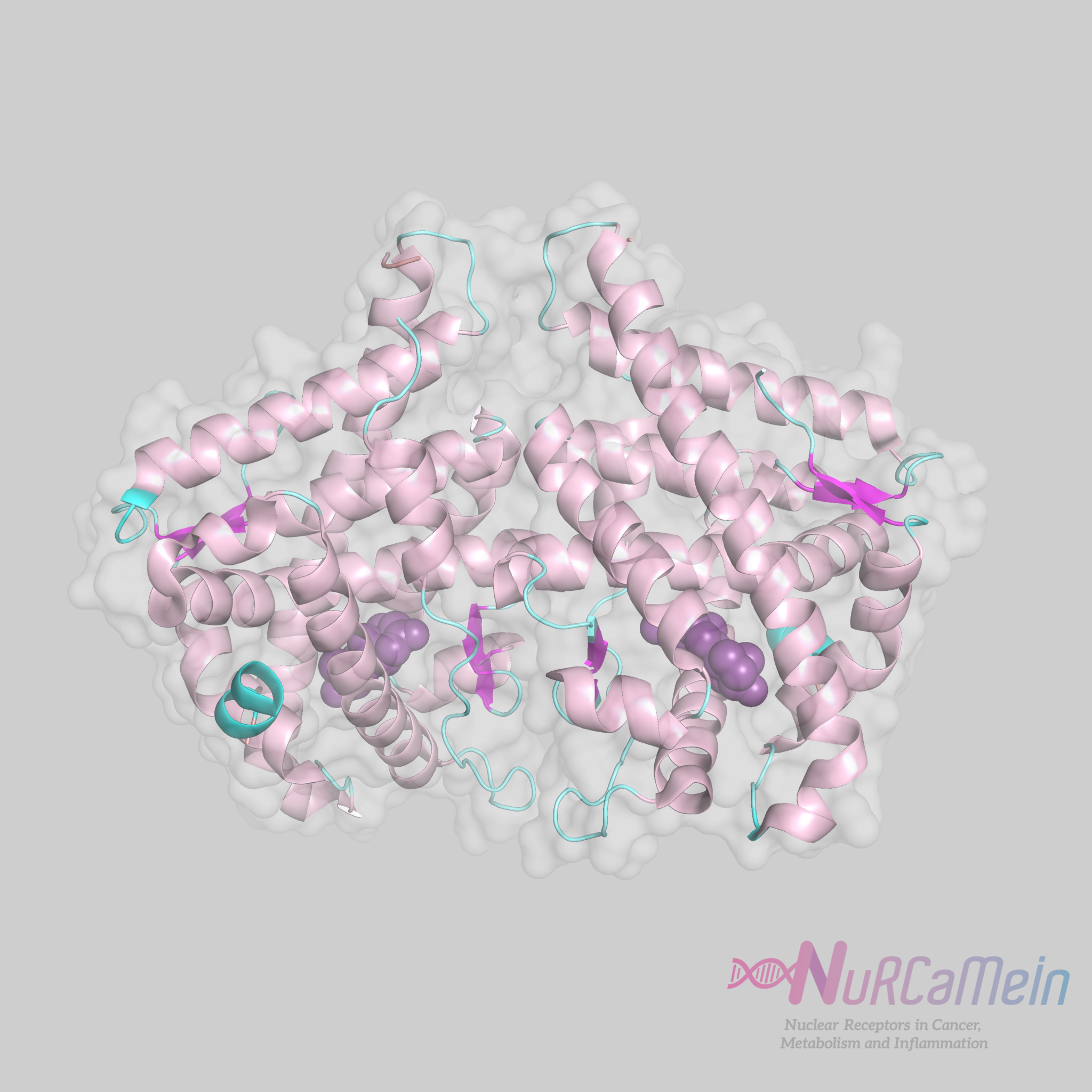 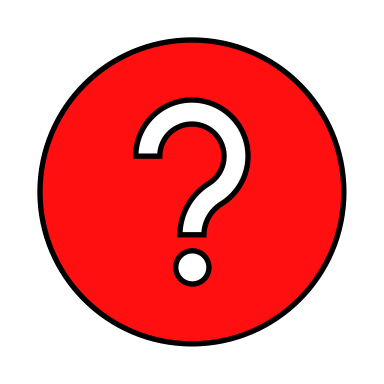 Ruta de síntesis androgénica y lugares de actuación
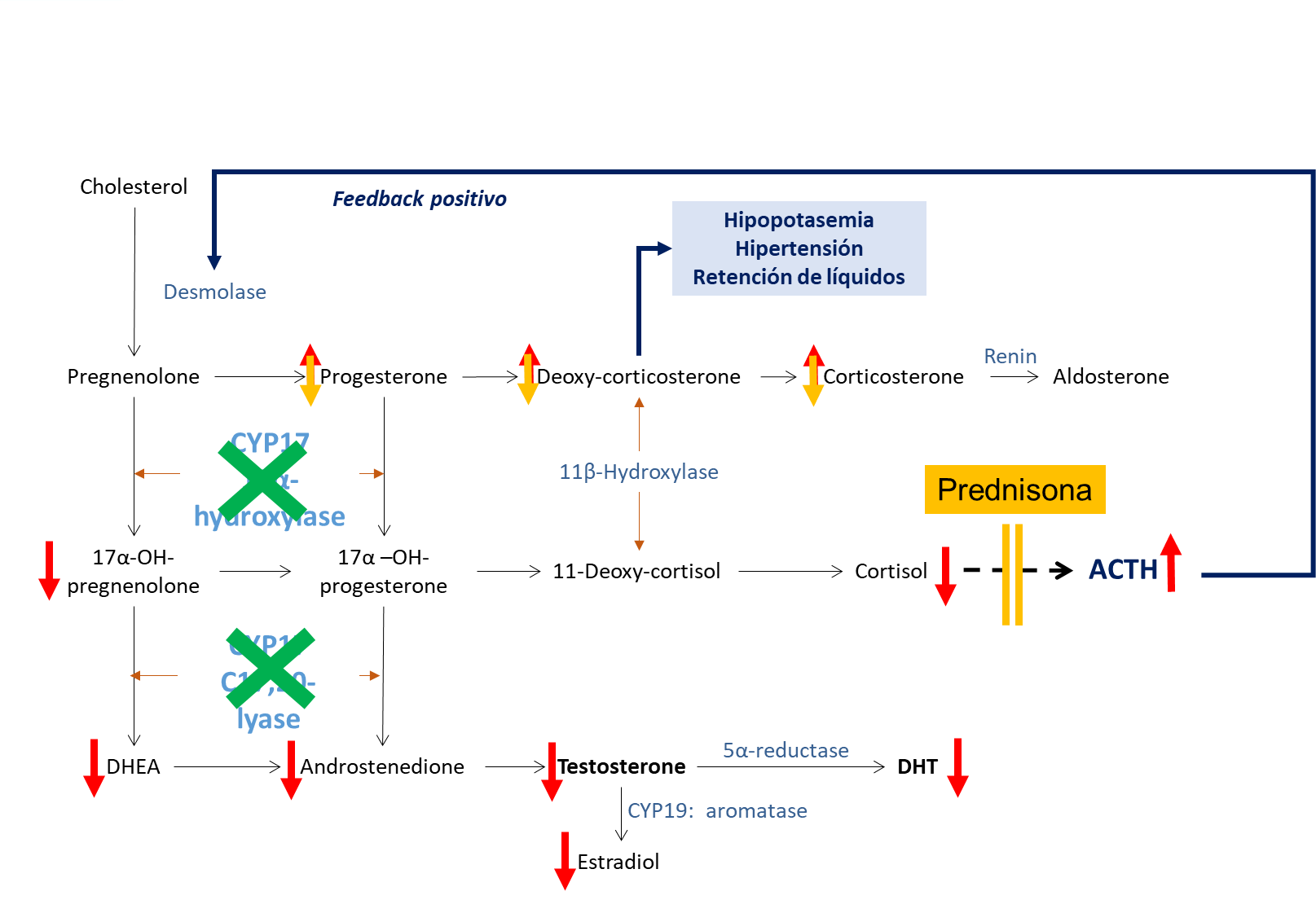 ABIRATERONA
Lugares de actuación de los Antiandrógenos
El RECEPTOR ANDROGÉNICO (AR/RA)
Nueva Medicina de precisión dirigida al genoma e inmunoterapia del cáncer.
ORGANIZACIÓN GENÉTICA DEL GEN DE RA
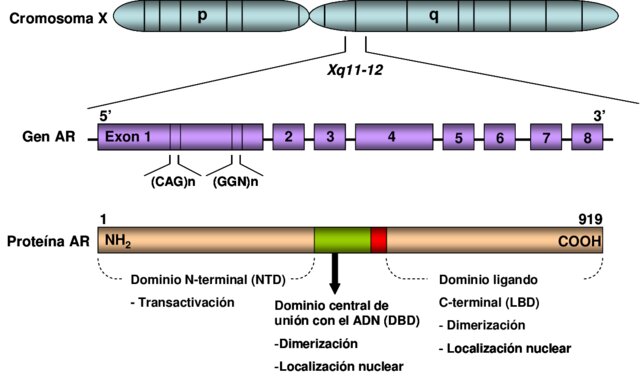 Vías del RA (AR)
Escenario de partida
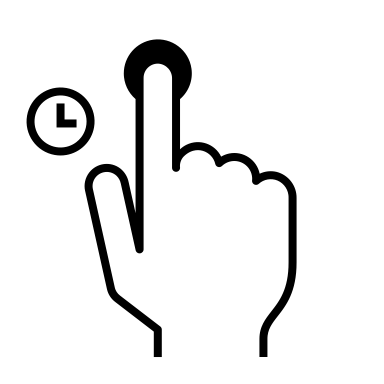 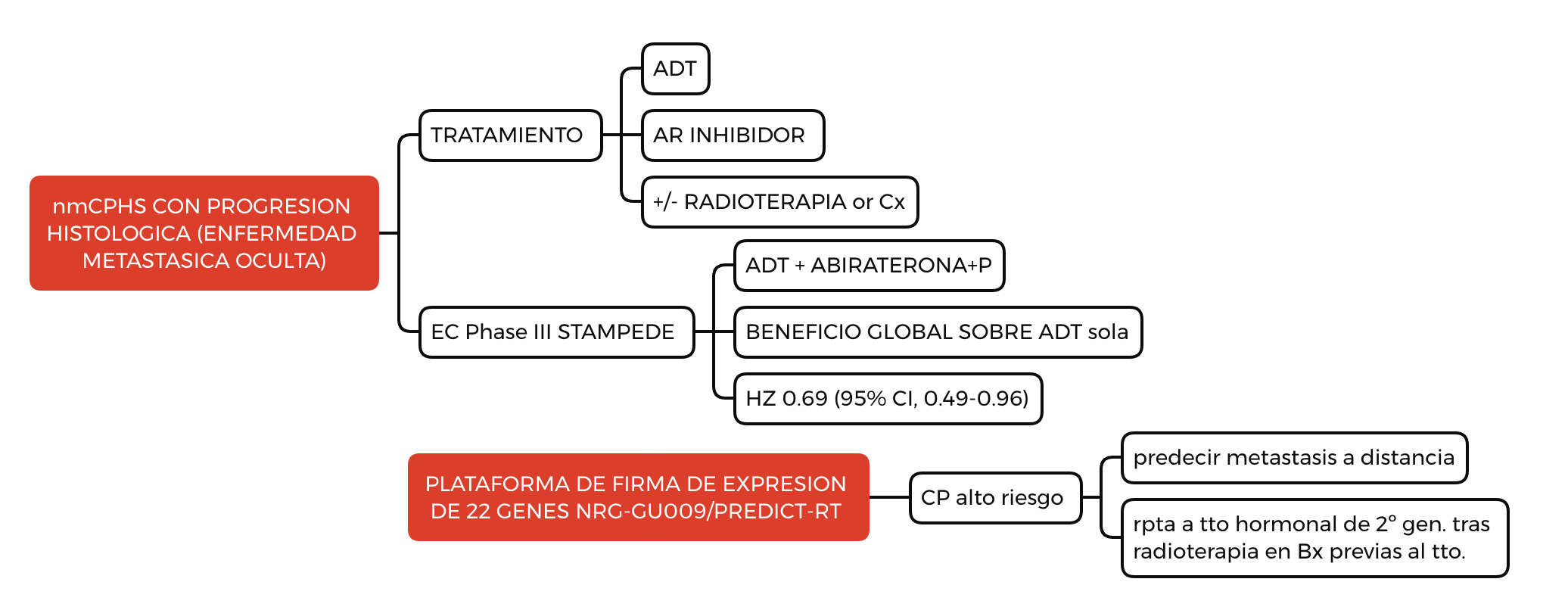 Solicitar PET_Col: si M1
nmCPHS HISTOLOGICAMENTE AVANZADO (enfermedad metastásica oculta en  imagen convencional)
López-Campos F, González-San Segundo C, Conde-Moreno AJ, Couñago F. Metastatic hormone-sensitive prostate cancer: How should it be treated? World J Clin Oncol. 2021 Feb 24;12(2):43-49. doi: 10.5306/wjco.v12.i2.43. PMID: 33680871; PMCID: PMC7918528.
ENFERMEDAD AVANZADA M1
IL24 es potencialmente útil en CP M1 óseo especialmente en combinación con Inhibidores de AKT o MCL1.
ENFERMEDAD AVANZADA M1
iPARP
ENFERMEDAD AVANZADA M1
ENFERMEDAD AVANZADA M1
ENFERMEDAD AVANZADA M1
LA SECUENCIACIÓN 
HORMONAL
El CaP se presenta como un escenario en constante evolución en donde el tratamiento HORMONAL es y será la opción más estudiada en los diferentes estadios de la enfermedad.
CPHS M1: SECUENCIA ÓPTIMA???
Y en CPRCm ??
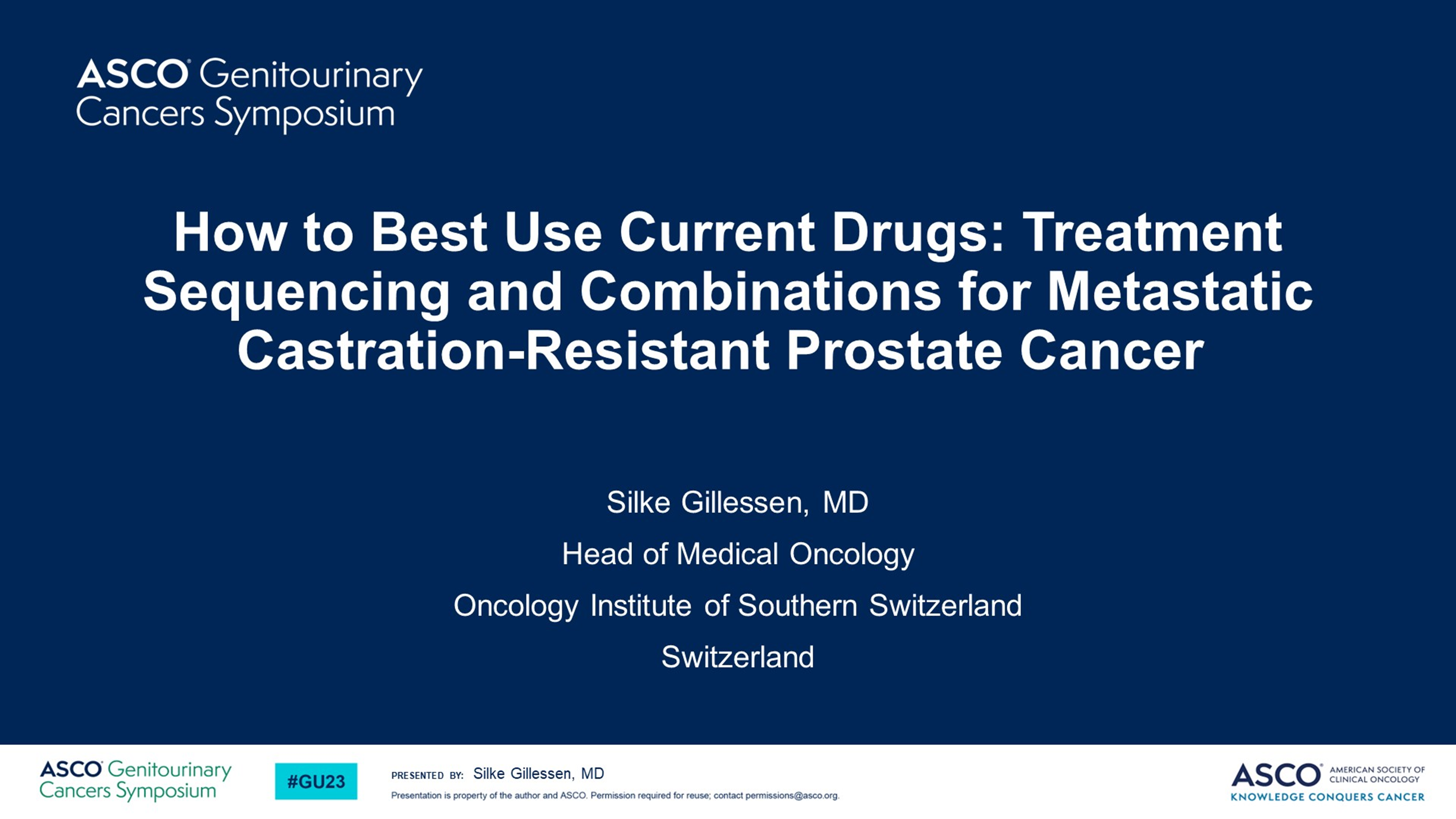 PARÁMETROS  ESTADISTICOS ÚTILES EN LA EVALUACIÓN DE LA SECUENCIACIÓN: LA PFS2
TITAN
ANÁLISIS COMPARATIVO:  SPARTAN y COU-AA-302
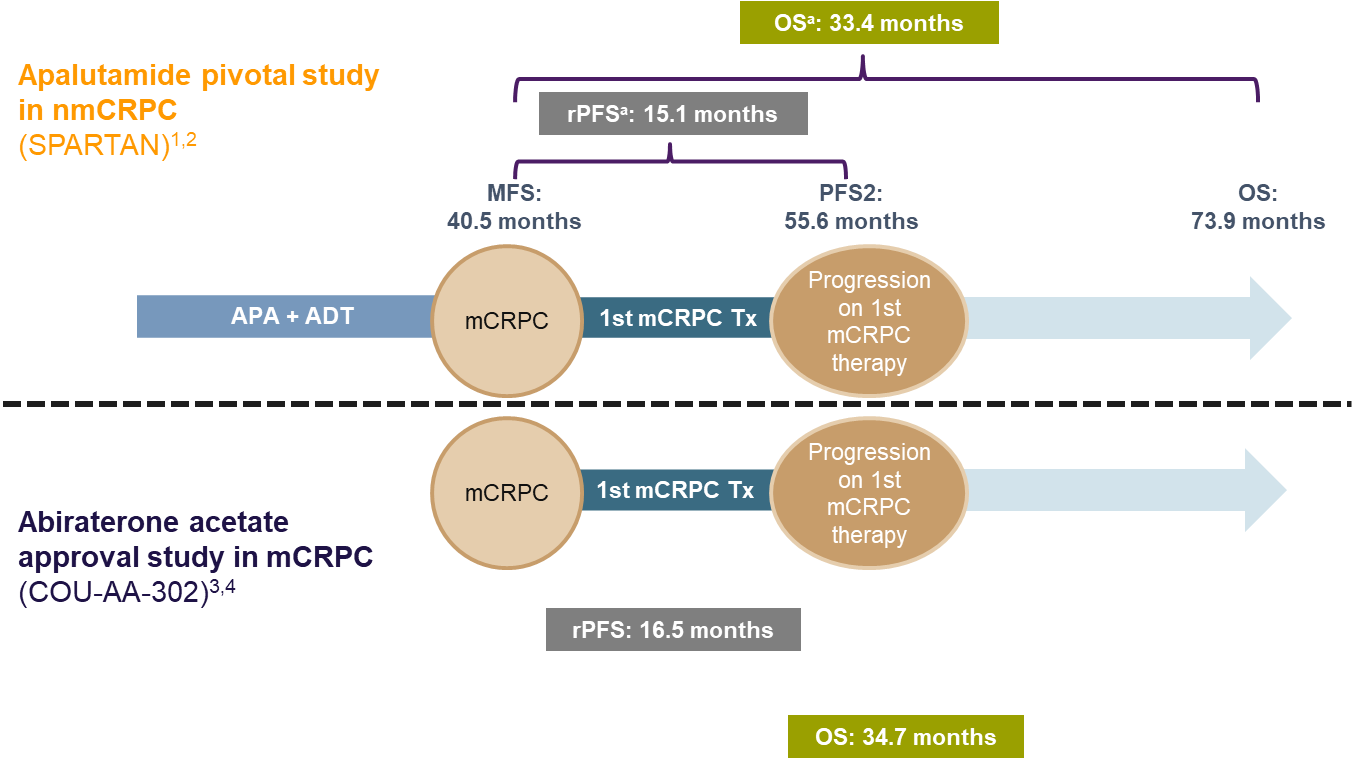 1. Smith MR, et al. Eur Urol. 2021;79:150-158. 2. Smith MR, et al. New Engl J Med. 2018;378:1408-1418. 3. Ryan CJ, et al. Lancet Oncol. 2015;16(2):152-160. 4. Ryan CJ, et al. New Engl J Med. 2013;368:138-148.
Análisis post-hoc del ensayo de fase III de SPARTAN: COHORTE NEXT: DOI: 10.1200/JCO.2023.41.6_suppl.157 Journalof Clinical Oncology 41, no. 6_suppl (20 de febrero de 2023) 157-157.
SLP y SG estratificadas por tratamiento posterior en CPRCm 1L
MUTACIONES GENÉTICAS DURANTE EL TRATAMIENTO HORMONAL
PFS2 Y SG más corta en pacientes portadores de aberraciones genéticas del AR vs no portadores.
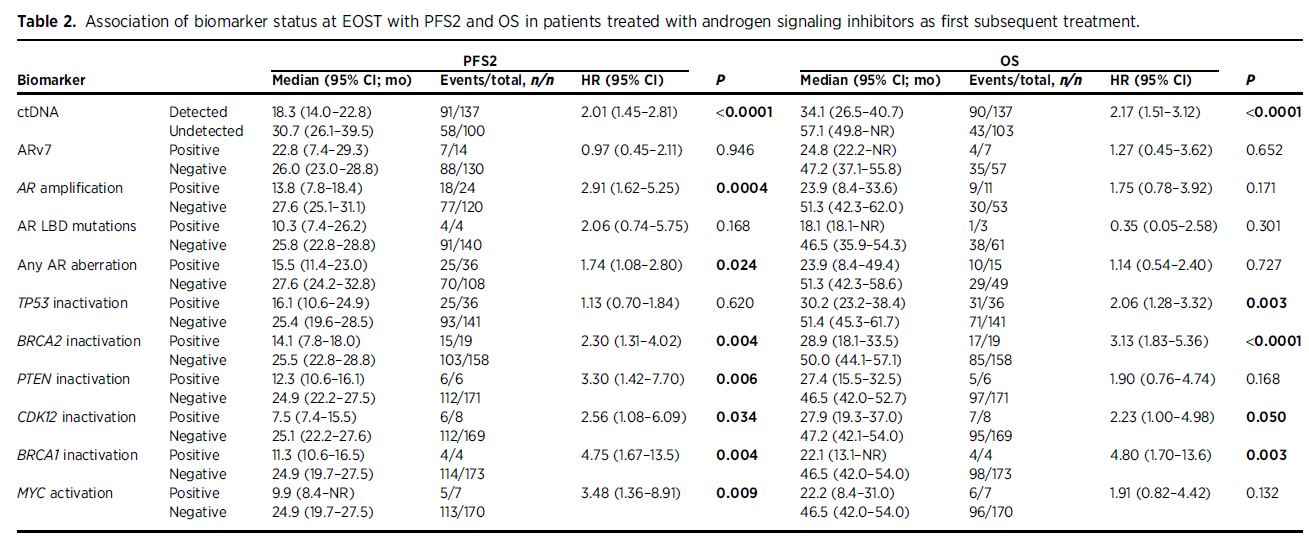 Smith MR, et al. Clin Cancer Res. 2021;27(16):4539-4548.
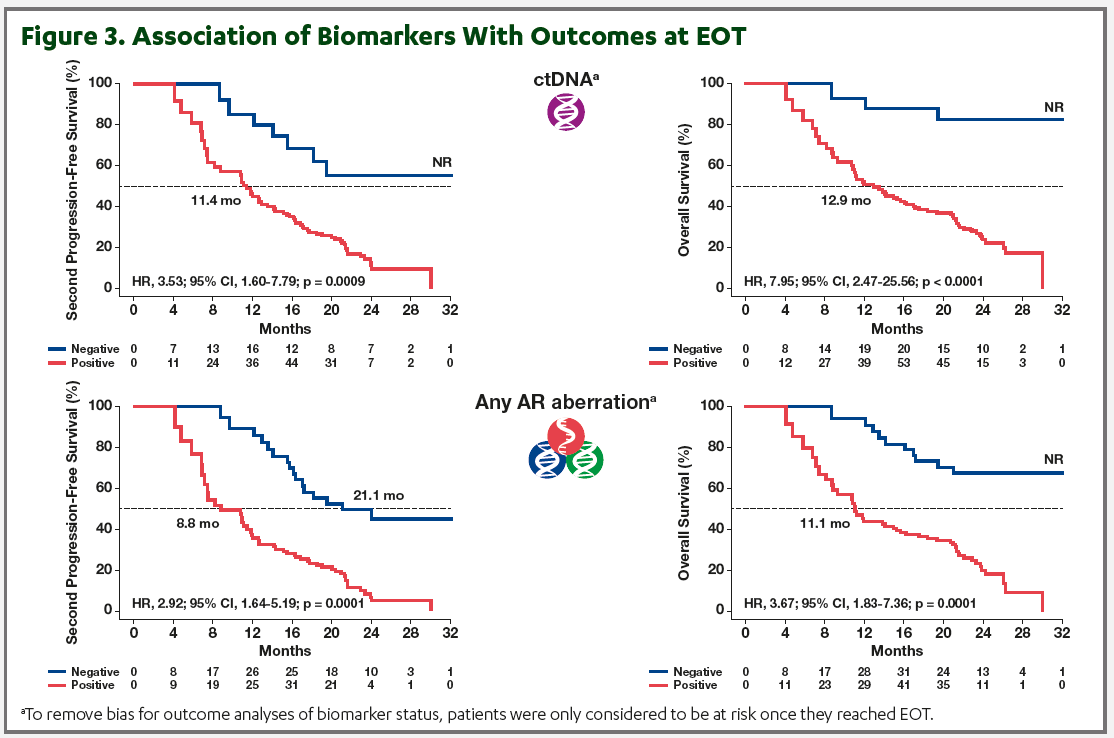 APA en CPHS M1 y CPRC M0 no aumenta la frecuencia de mutaciones del RA más allá de la terapia hormonal exclusiva.
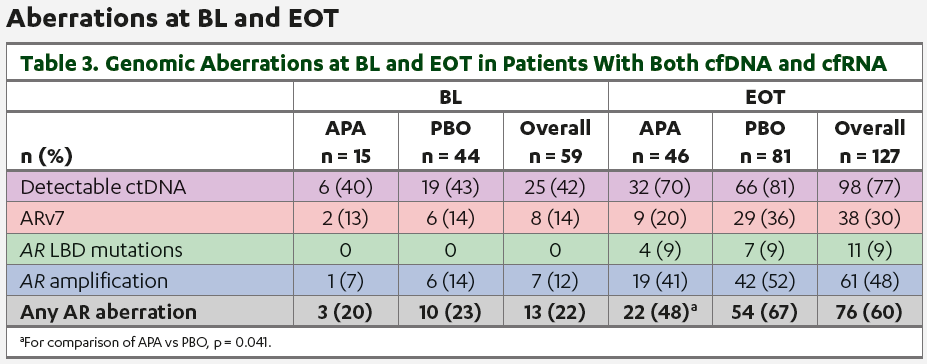 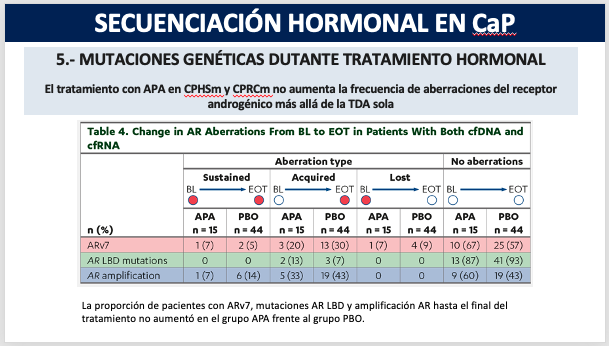 OTROS SUBTIPOS MOLECULARES DETECTADOS  EN CaP ESTADIO TEMPRANO Y TARDIO
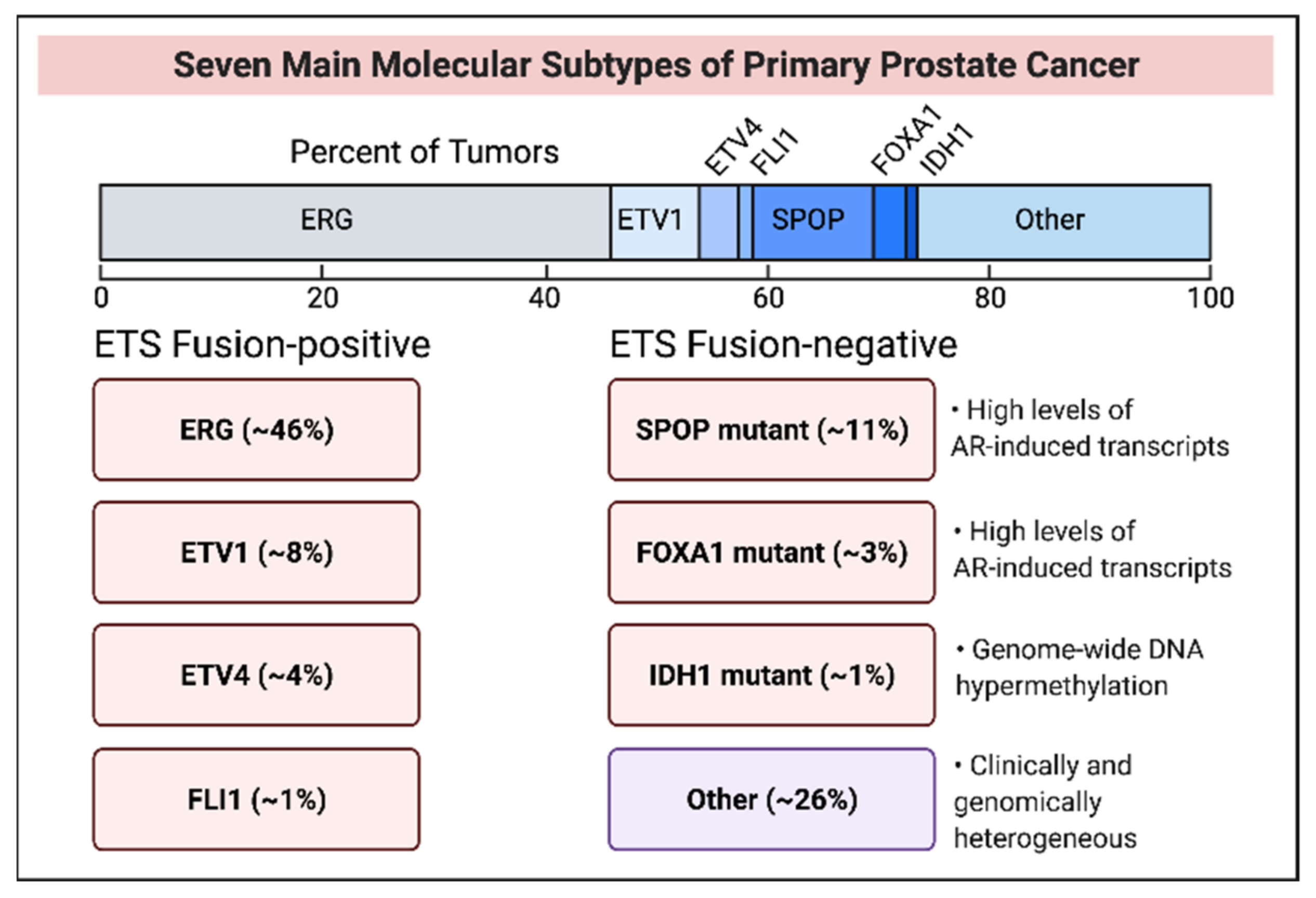 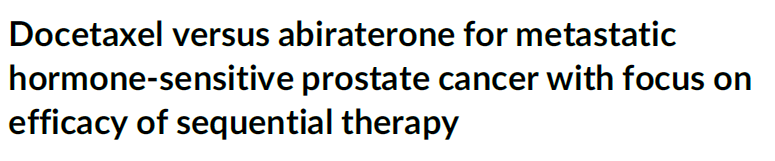 DATOS DE VIDA REAL
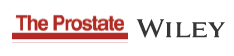 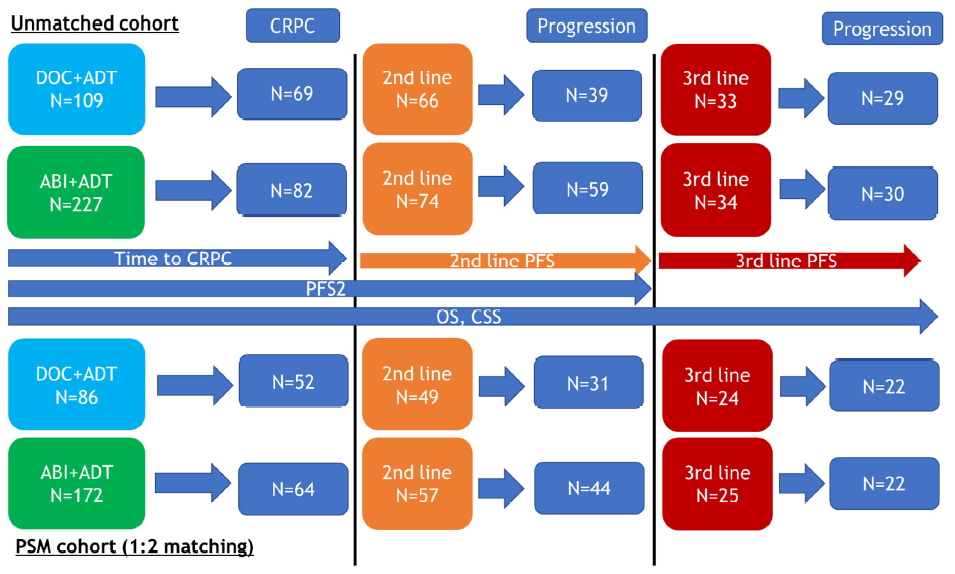 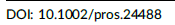 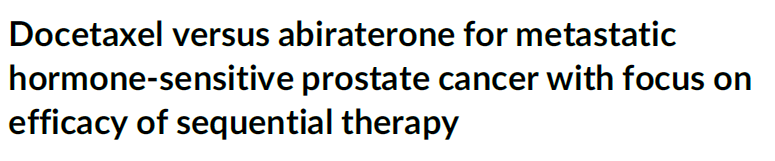 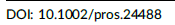 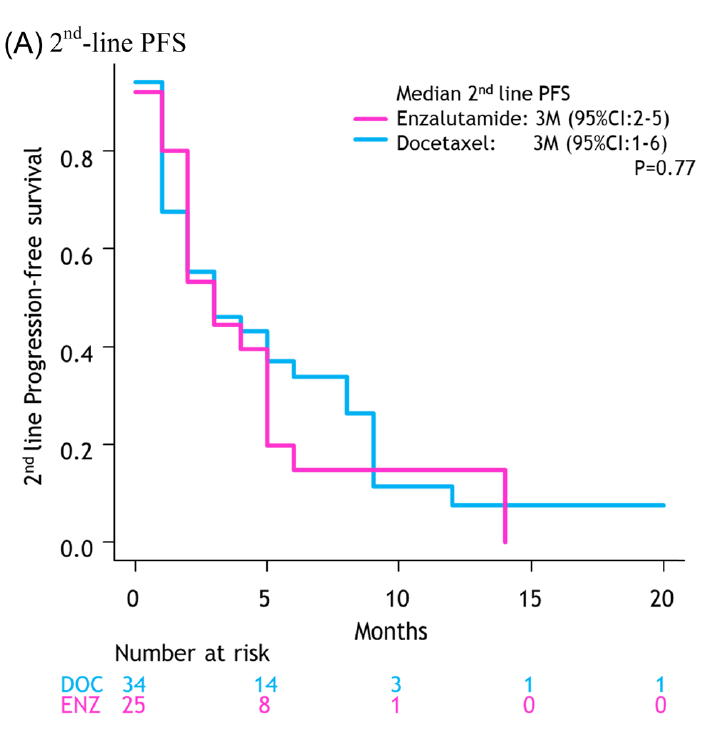 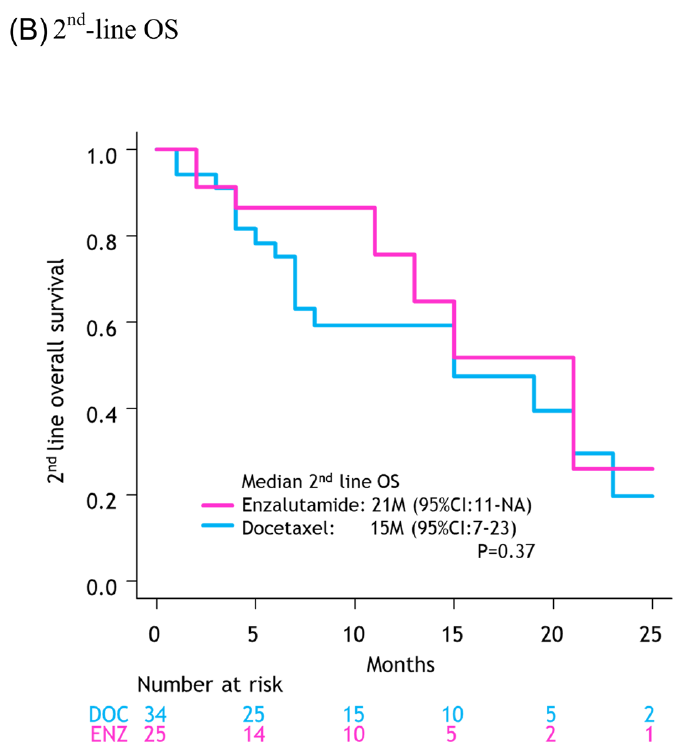 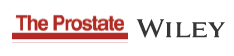 CPHSm (Abiraterona) – CPRCm (Enzalutamida)
CPHSm (Abiraterona) – CPRCm (Docetaxel)
CONCLUSIONES